Симметрия 
в английской символике.
Цель: Развитие способностей обучающихся в интегрированной среде. 
Развитие образного мышления, фантазии, воображения, творческого подхода к выполняемой работе.
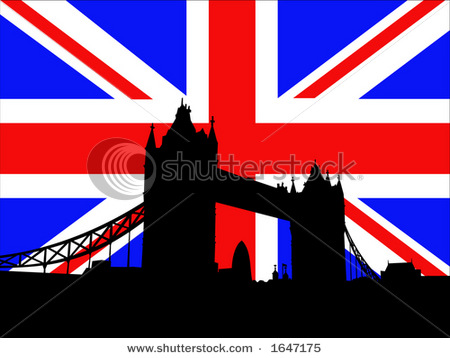 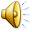 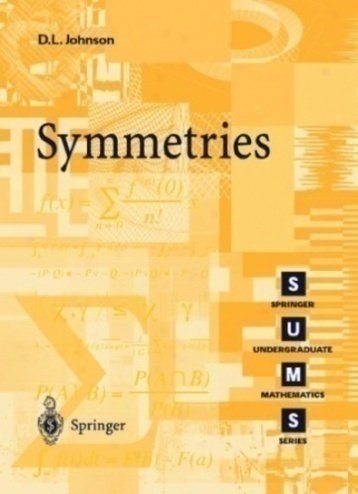 Бинарный урок подготовили:Исаева С.В. – учитель математикиШох М.В. – учитель английского языкаМОУ «СОШ №2 г.Калининска»2011 год
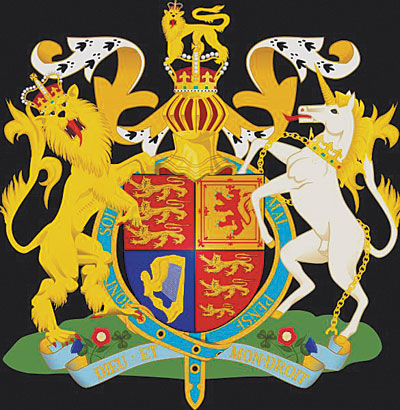 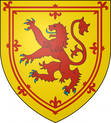 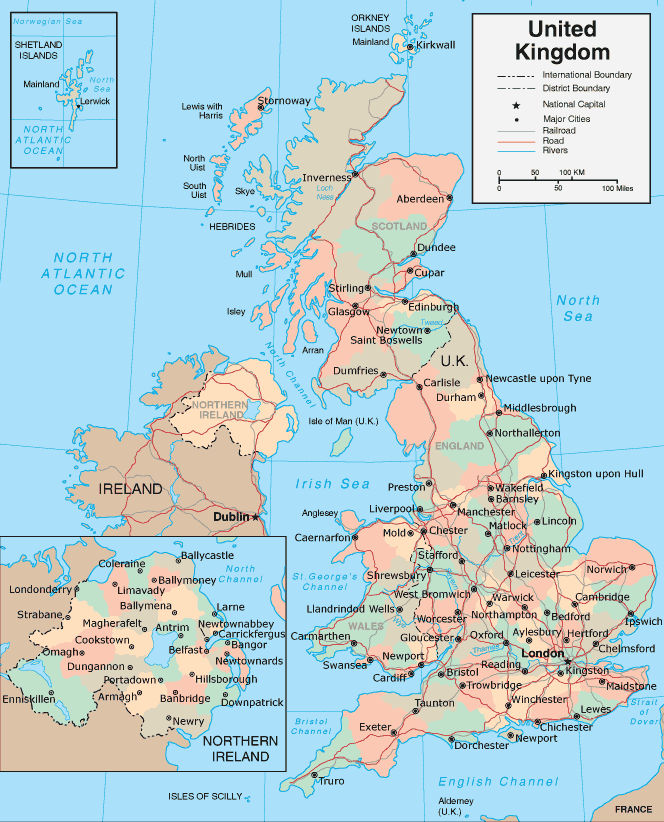 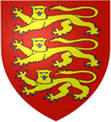 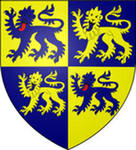 FLAGS
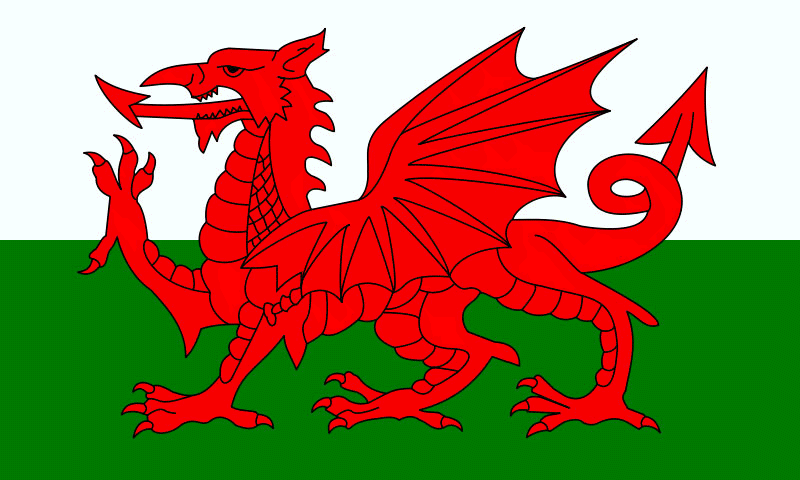 Wales
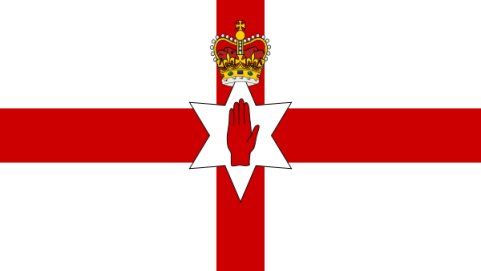 ENGLAND
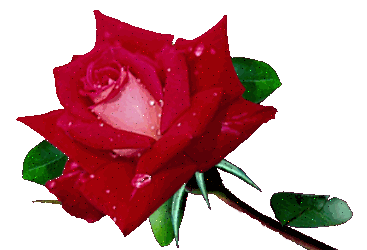 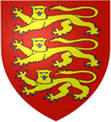 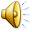 The capital of England is London.
SCOTLAND
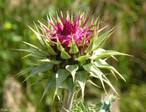 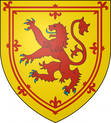 The capital of Scotland is Edinburgh.
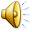 WALES
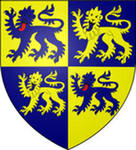 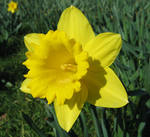 The capital of Wales is Cardiff.
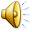 NORTHERN IRELAND
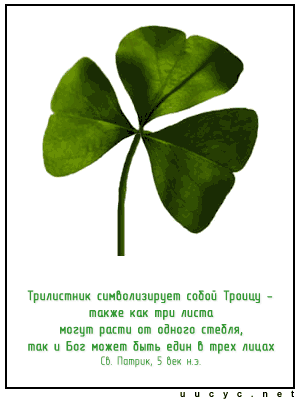 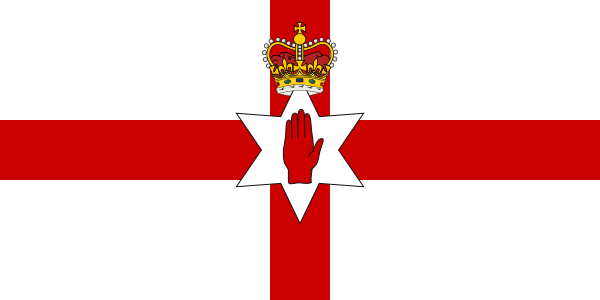 The capital of Northern Ireland is Belfast.
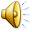 THE UNITED KINGDOM OF GREAT BRITAIN AND NORTHERN IRELAND
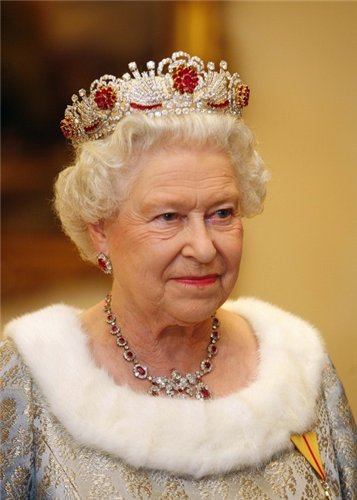 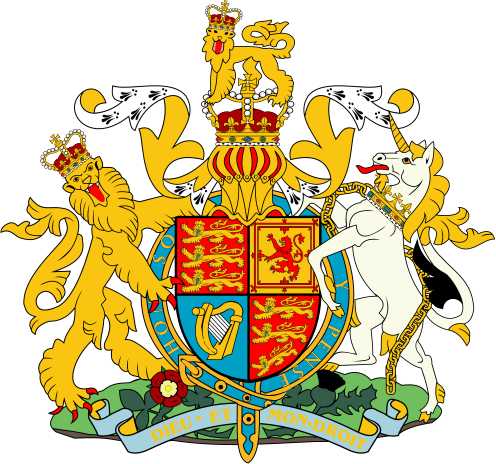 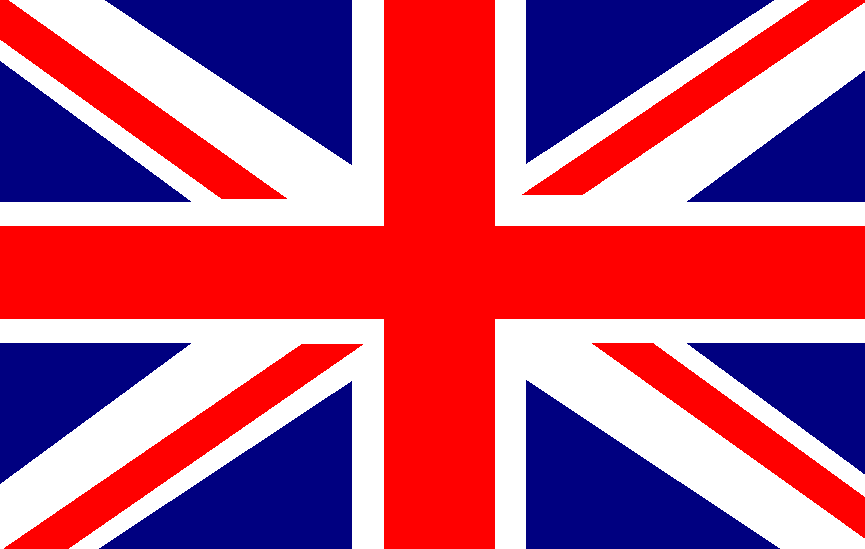 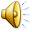 FAMOUS PEOPLE
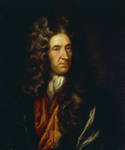 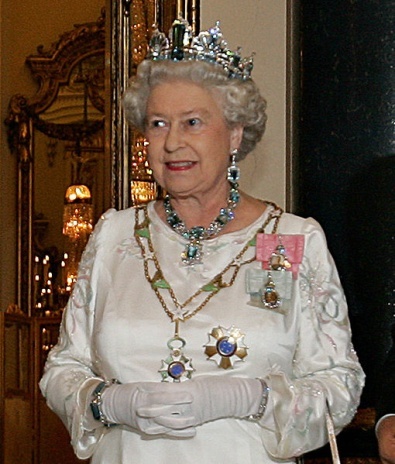 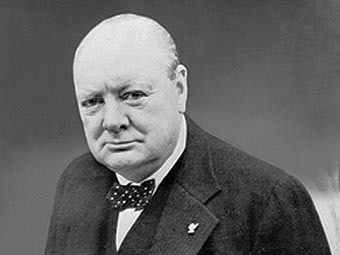 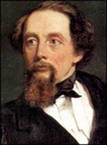 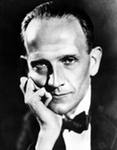 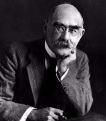 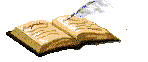 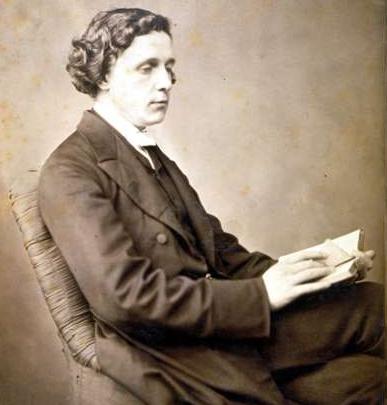 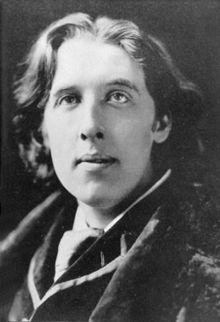 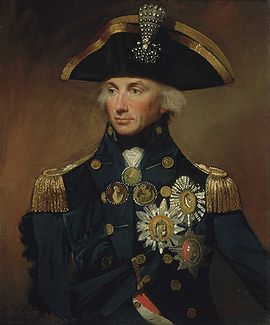 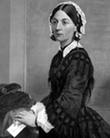 Прил№1\Воронин Сергей.pptx
New Words to be used:
Symmetry
Central symmetry
Axis symmetry
Symmetric
Asymmetric
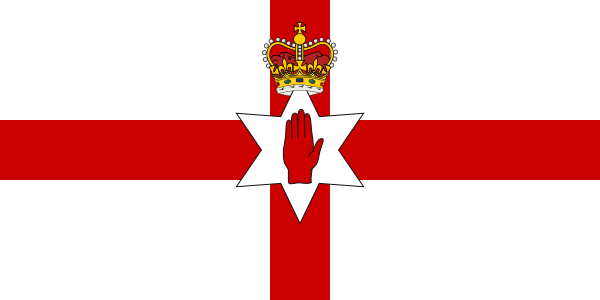 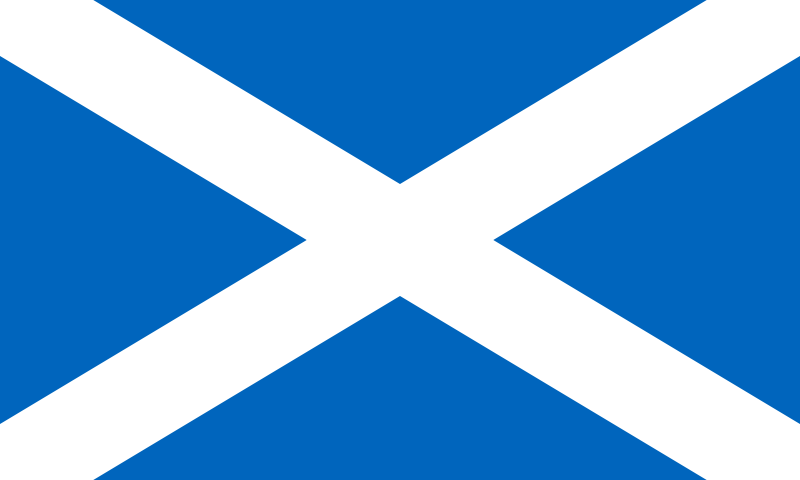 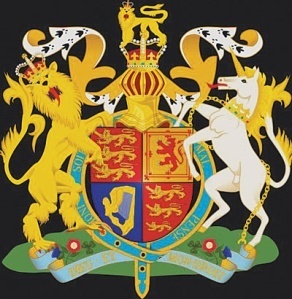 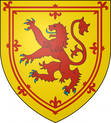 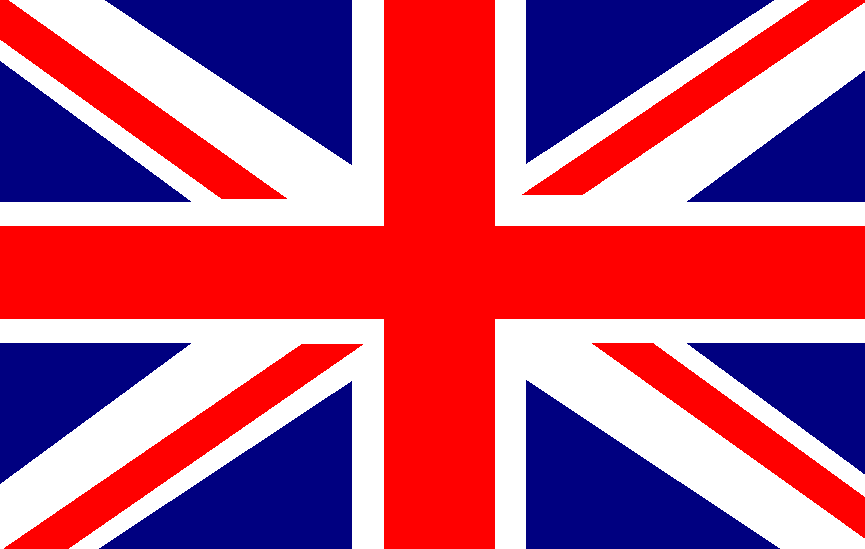 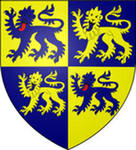 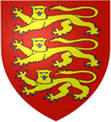 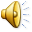 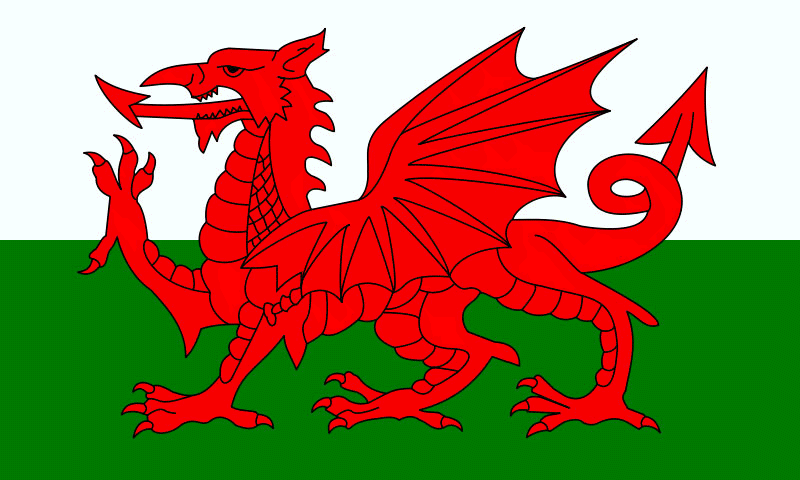 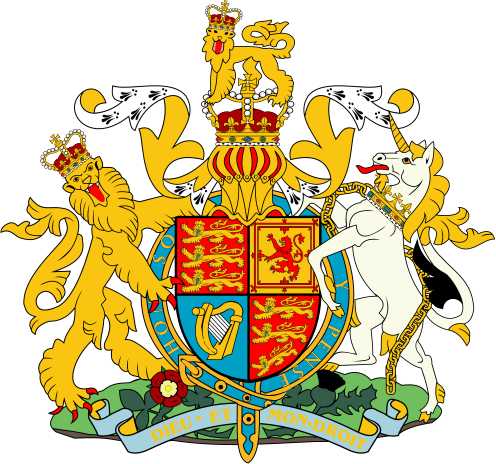 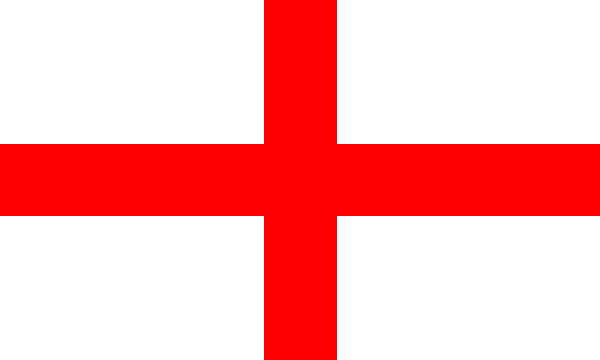 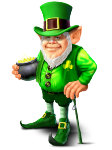 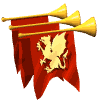 Questions:

Where is the UK situated?
What countries is the UK made of?
How many countries G.B. consist of? 
What is the official language in Britain? 
What’s the capital of Britain?
What’s the capital of Scotland? 
What’s the capital of Wales? 
What’s the capital of Northern Ireland?
What is the symbol of England? 
What is the symbol of Scotland? 
What is the symbol of Wales?
What is the symbol of Northern Ireland? 
Who is the Head of the state in G.B?
Answers:

On the British Isles
England, Scotland, Wales and Northern Ireland.
England, Scotland, Wales
English
London
Edinburg
Cardiff
Belfast
The red rose
The thistle
The daffodil
The shamrock
The Queen
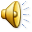 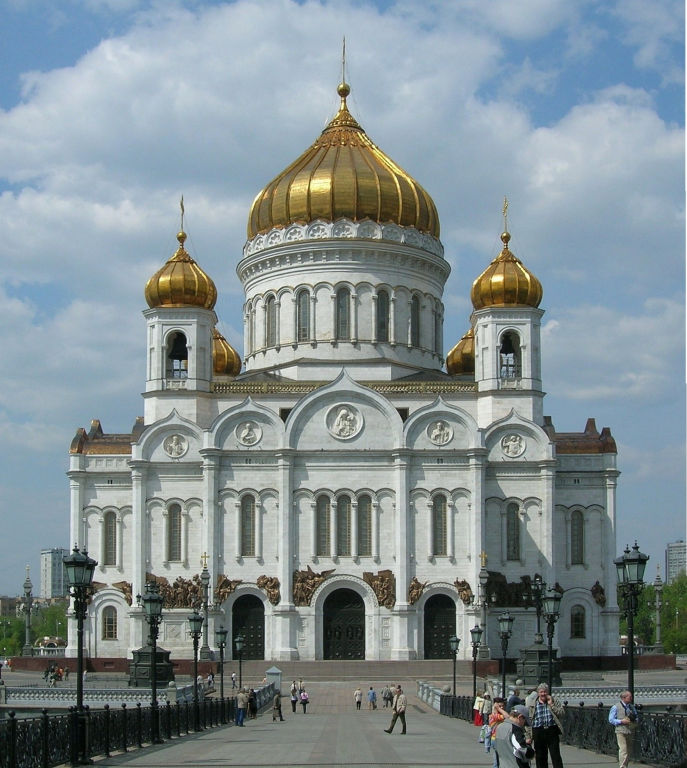 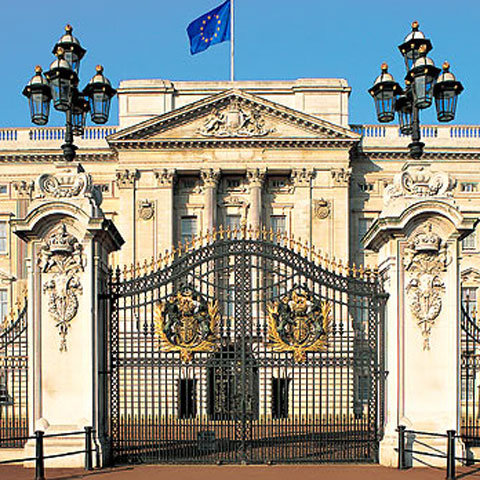 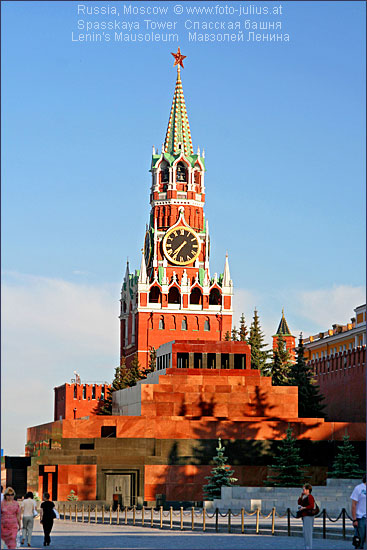 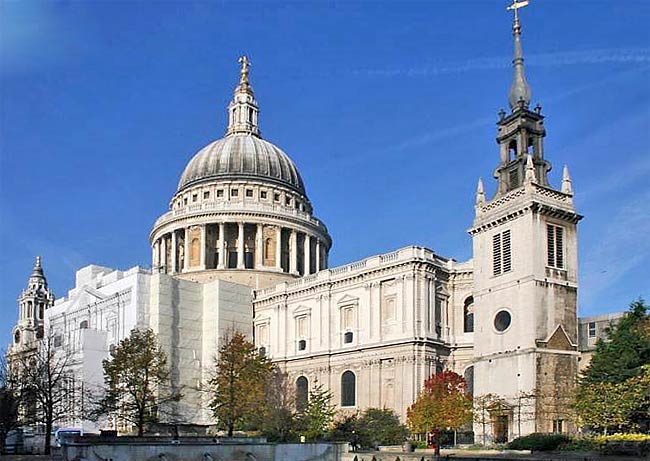 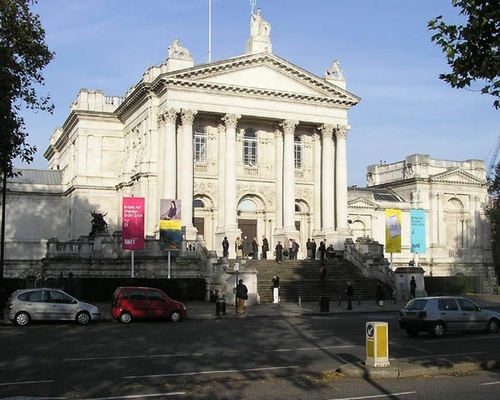 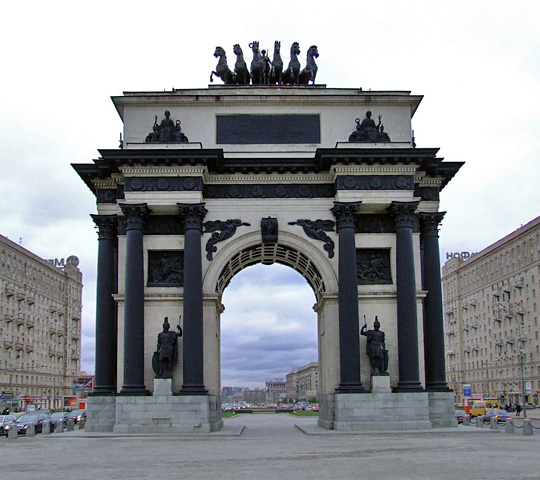 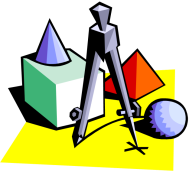 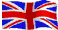 Английский язык
Цели :
	1.Развивать социокультурную компетентность обучающихся: познакомить с  географией и символами Соединенного Королевства.
	2.Формировать уважение к культуре и народу страны изучаемого языка.
Математика
Цели:
1.  Повторить осевую и центральную симметрии.
2.   Познакомиться с зеркальной симметрией.
3.   Закрепить знания  по видам симметрии.
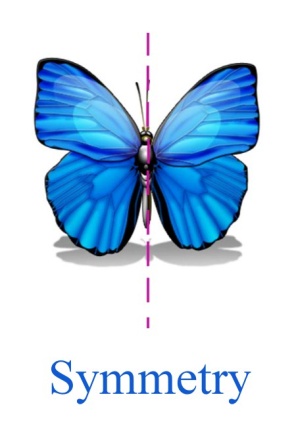 Thank you very much for your attention!
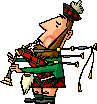